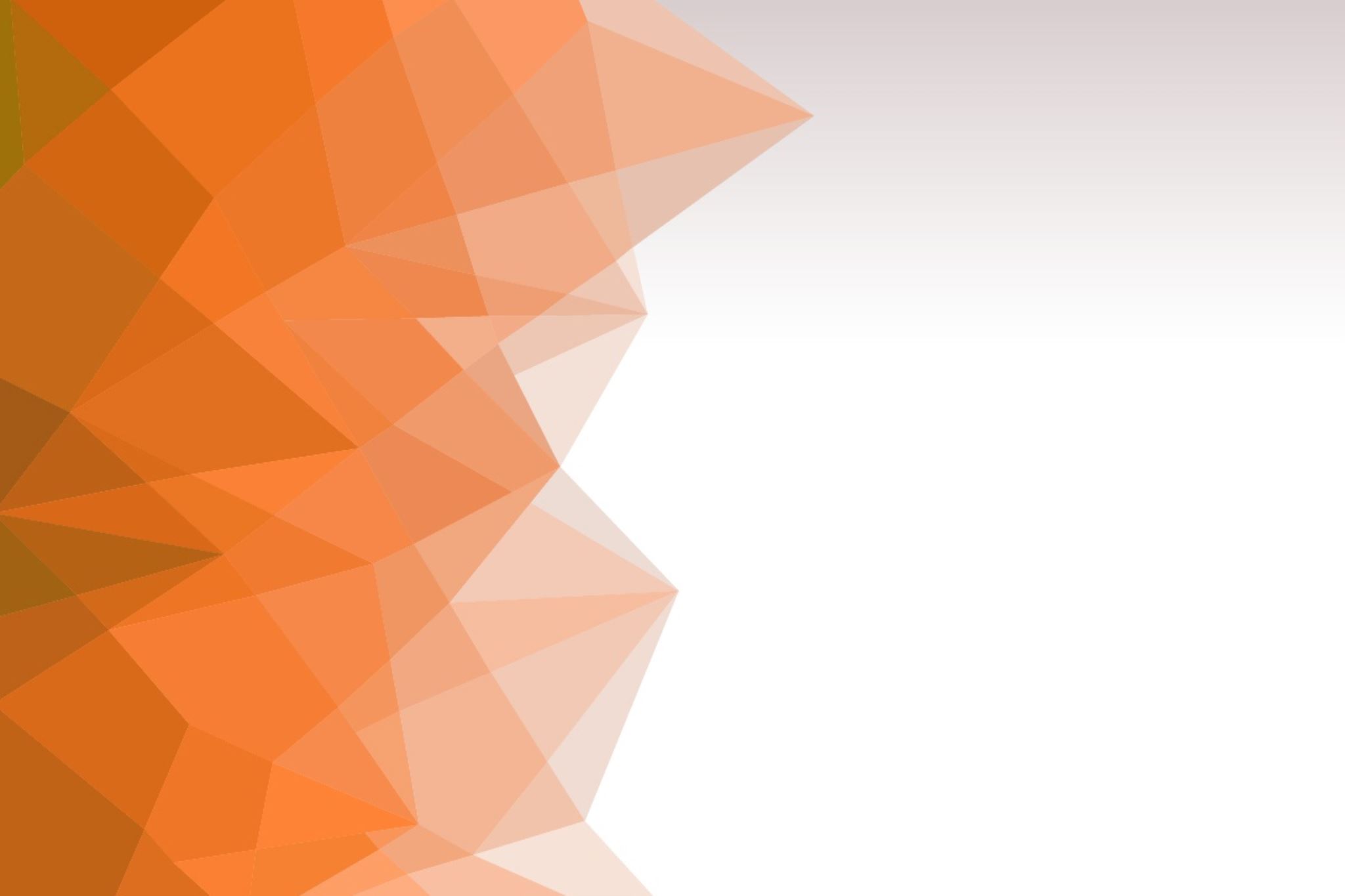 Исследование Вейсмана
Содержание
Биография Вейсмана
Неодарвинизм
Первая теории наследственности.
Влияние Вейсмана на биологию и генетику в целом.
Отрицание ламаркизма
Вейсманизм-морганизм
Отвержение Доказательства Вейсмана
Биологическое значение мейоза
Биография Вейсмана
Август Вейсман родился 17 января 1834 г. во Франкфурте- на-Майне, медицинское образование получил в гг. в Геттингенском университете, окончив университет, некоторое время занимался врачебной практикой. Но он чрезвычайно интересовался зоологией, в частности, микроскопическими исследованиями в области морфологии и эмбриологии. В 1863 г. ученый был назначен доцентом, а спустя несколько лет профессором зоологии и сравнительной анатомии в Фрейбургском университете.
Вейсмана больше всего в клетке интересовали хромосомы. Поведение хромосом при делении клеток натолкнуло Вейсмана на мысль, что именно они являются материальным субстратом наследственности, передаваясь от клетки к клетке, из поколения в поколение.
Неодарвинизм
Вейсман считается основателем неодарвинизма, существенно углубившего основы теории Ч. Дарвина. Во времена Дарвина и много позже ученые полагали, что приобретенные при жизни признаки передаются по наследству. Даже Дарвин, следуя общему убеждению, признавал это, хотя с большой неохотой: он понимал, что таким образом умаляется значение естественного отбора и происходит возврат назад к учению Ж. Б. Ламарка. Вейсман задался вопросом, над которым до него никто не задумывался: кто доказал наследование приобретенных признаков? Что если это кажущаяся очевидность — лишь заблуждение, подобно наблюдаемому движению Солнца по небесному своду? Вейсман поставил простой опыт — он отрезал у мышей хвосты в 22 поколениях, и хвосты не укоротились даже на миллиметр. Вполне понятно почему — ведь хромосомы в клетках зародышевого пути, дающие начало яйцеклеткам и сперматозоидам, из которых возникнет новое поколение, остались без изменений. Если же изменить каким-либо образом зародышевые клетки (зародышевую плазму, как говорил Вейсман), тогда наследственность изменится.
Первая теории наследственности
Создателем первой теории наследственности, показавшей биологам путь к решению ряда вопросов в этой области, был немецкий зоолог Август Вейсман. Именно его теория непрерывности зародышевой плазмы, опубликованная в 1855 г., в значительной мере привлекла внимание многих ученых к экспериментальному и теоретическому исследованию зародышевой клетки - носительницы наследственности. Вейсман высказал и доказал правильность мнения о том, что переход родительских свойств на потомство зависит от прямой передачи родителями некоего материального вещества, оказывающего влияние на развитие потомства. Это гипотетическое вещество, по мнению Вейсмана, заключено в хромосомах и хроматине. Несомненно, что гипотеза Вейсмана стала крупным завоеванием биологии. Выдающиеся исследователи в Германии, США, России, Англии, Швеции и во многих других странах, развивая эту гипотезу, сделали много важных открытий, которые обосновали явление наследственности.
Влияние Вейсмана на биологию и генетику в целом.
Вейсман оказал колоссальное влияние на развитие биологических наук, в особенности генетики. Его основные теоретические положения, например, отрицание возможности наследственной передачи признаков, приобретенных организмом во время жизни, и воздействия среды на изменение организма сильно повлияли на дальнейшие генетические исследования. Проблему возникновения видов Вейсман объяснял способностью зародышевой плазмы к самостоятельной изменчивости. Так же Вейсман признавал дарвинский естественный отбор в качестве основного рычага эволюции, но только по отношению к зародышевой плазме. Это направление в генетике носит название вейсманизма, или неодарвинизма. Велики заслуги Вейсмана в области генетических теорий, но они касаются, главным образом, его экспериментальных исследований развития различных видов животных, в особенности членистоногих. По этому вопросу он написал ряд монографий. Основные труды Вейсмана в области теории эволюции и наследственности: "Зародышевая плазма", "Лекции по теории эволюции", "Теория эволюции" и др.
Отрицание ламаркизма
Август Вейсман, первоначально разделявший идею Ламарка о наследовании приобретённых признаков,[5] впоследствии стал решительным её противником, так описав изменение своих взглядов:
Как же могут сообщиться зародышевой клетке, лежащей внутри тела, изменения, произошедшие в мускуле благодаря его упражнению, или уменьшение, испытанное органом от неупотребления, и притом ещё сообщаться так, чтобы в последствии, когда эта клетка вырастет в новый организм, она на соответствующем мускуле и на соответствующей части тела из самой себя произвела те же самые изменения, какие возникли у родителей в результате употребления или неупотребления? Вот вопрос, который встал передо мной уже давно и который, по дальнейшем его обдумывании, привел меня к полному отрицанию такой наследственной передачи приобретенных свойств»
Вейсманизм-морганизм
«Вейсмани́зм-моргани́зм» («вейсманизм-морганизм-мендели́зм») — термин-идеологическое клише, употреблявшийся сторонниками «мичуринской агробиологии» для обозначения классической генетики, которая характеризовалась лысенковцами как «реакционная буржуазная лженаука. Вейсманисты обвинялись в отрицании наследования приобретённых признаков и в том, что они использовали в своих опытах совершенно не имевшую практического значения дрозофилу, а не хозяйственно важных животных.
Название образовано лысенковцами от имён немецкого зоолога Августа Вейсмана, американского биолога, лауреата Нобелевской премии Томаса Ханта Моргана, а также австрийского ботаника и монаха Грегора Менделя — основоположников современной генетики
Отвержение Доказательства Вейсмана
Одним из тех, кто признавал наследование приобретённых травматических признаков и отвергал доказательства Вейсмана был Иван Владимирович Мичурин. Для доказательства своей точки зрения Мичурин использовал «метод воспитывания» растений, который состоял в воздействии на сеянцы различными факторами. Развитию и распространению идей Мичурина способствовал Трофим Денисович Лысенко и его сторонники. Они создали направление, названное «мичуринской агробиологии». Внутри этого направления было созданы «мичуринская генетика» и «мичуринский дарвинизм». Мичуринская агробиология отрицала «закон ненаследования приобретенных признаков Вейсмана-Иогансена» и противопоставляла ему «закон наследования приобретённых признаков Ламарка-Мичурина-Лысенко». Существование генов отрицалось, а хромосомная теория не признавалась. Труды Вейсмана в период лысенковщины невозможно было достать, а на русский язык они не переводились. В отношении учёных, которые поддерживали идеи вейсманизма, были организованы репрессии
Литература
http://www.myshared.ru/slide/453282/
https://ru.wikipedia.org/wiki/%D0%92%D0%B5%D0%B9%D1%81%D0%BC%D0%B0%D0%BD,_%D0%90%D0%B2%D0%B3%D1%83%D1%81%D1%82
https://de-ussr.com/spravochnik/velbio/avgust-vejsman-1834-1914.html
Всем от Души за Внимание!